２次方程式の利用
学習の流れ
２次方程式の計算の復習
↓
本時のねらい
「２次方程式を利用して、いろいろな問題を解決しましょう。」
↓
課題の提示　図形での活用場面１
数での活用場面　図形での活用場面２
方程式の計算の復習
次の方程式を解きなさい。
2x2－36＝0  
(x－2)2＝9
３ｘ2＋５ｘ＋１＝0
x2＋６x－１＝0
（ｘ＋３）（ｘ－５）＝０
ｘ2－８ｘ＋７＝0
ｘ2－８ｘ＝０
ｘ2－４９＝0
ｘ＝5、－1
ｘ＝－３，５
ｘ＝７，１
ｘ＝０，８
ｘ＝±７
問　題（図形での活用）
25m
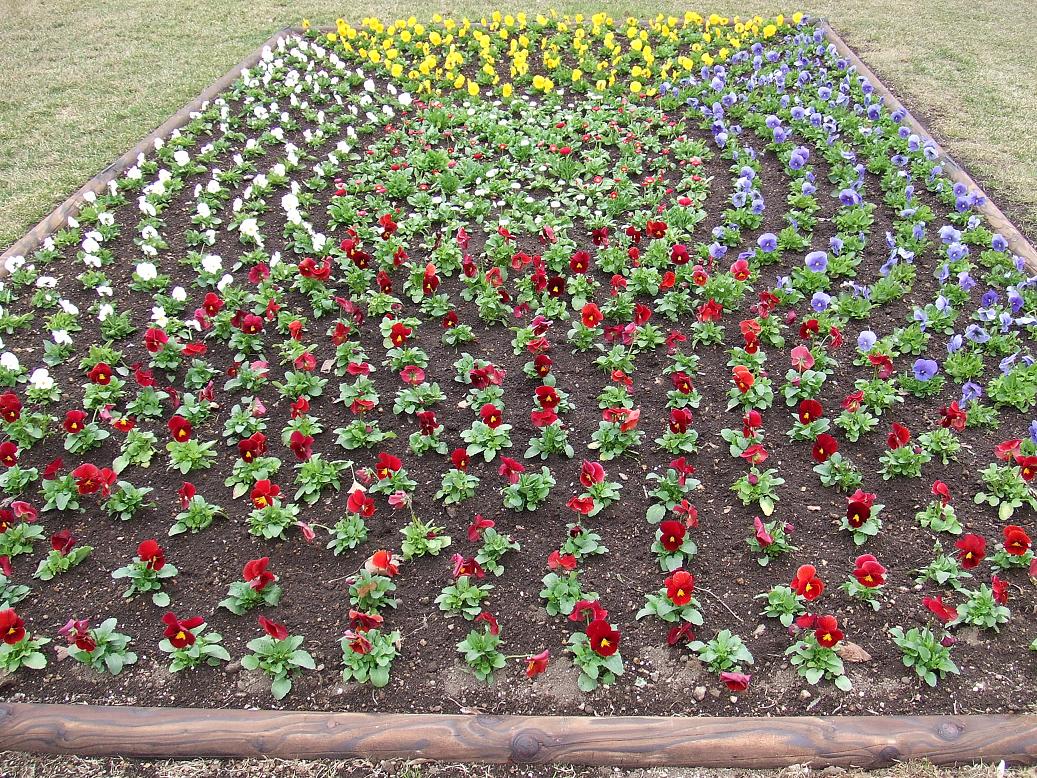 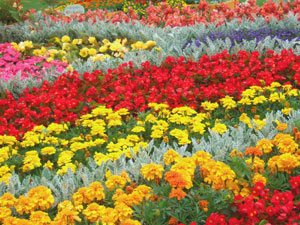 16m
同じ幅の道
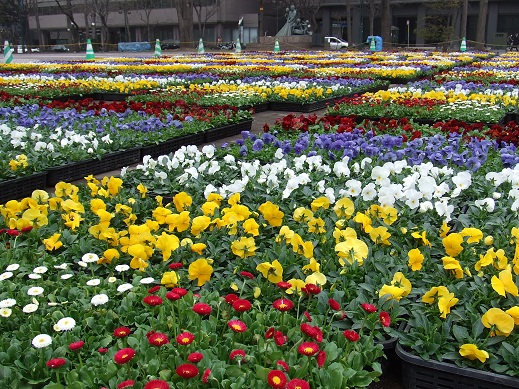 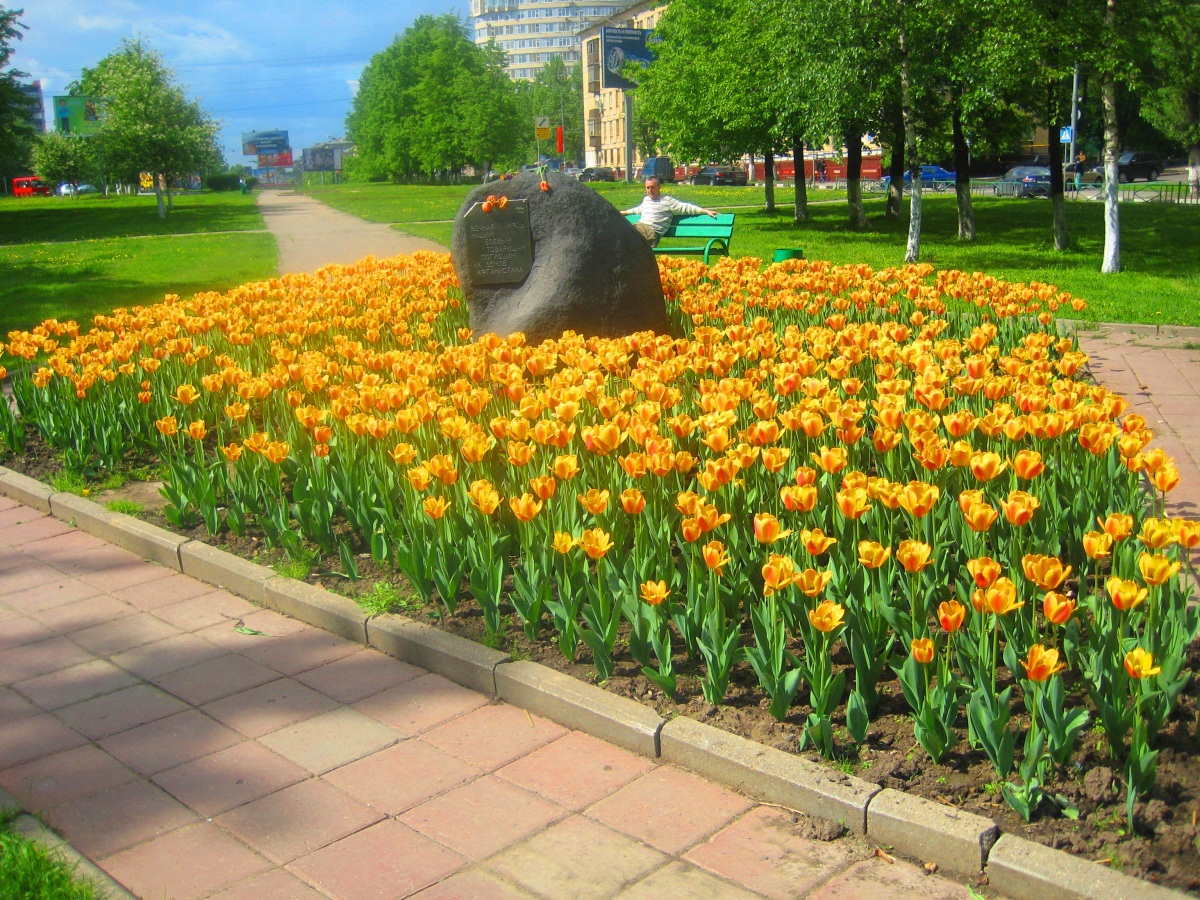 花壇の面積を360m2にするとき、道幅の長さを求めなさい。
解　答
25m
道幅の長さをxmとすると・・・
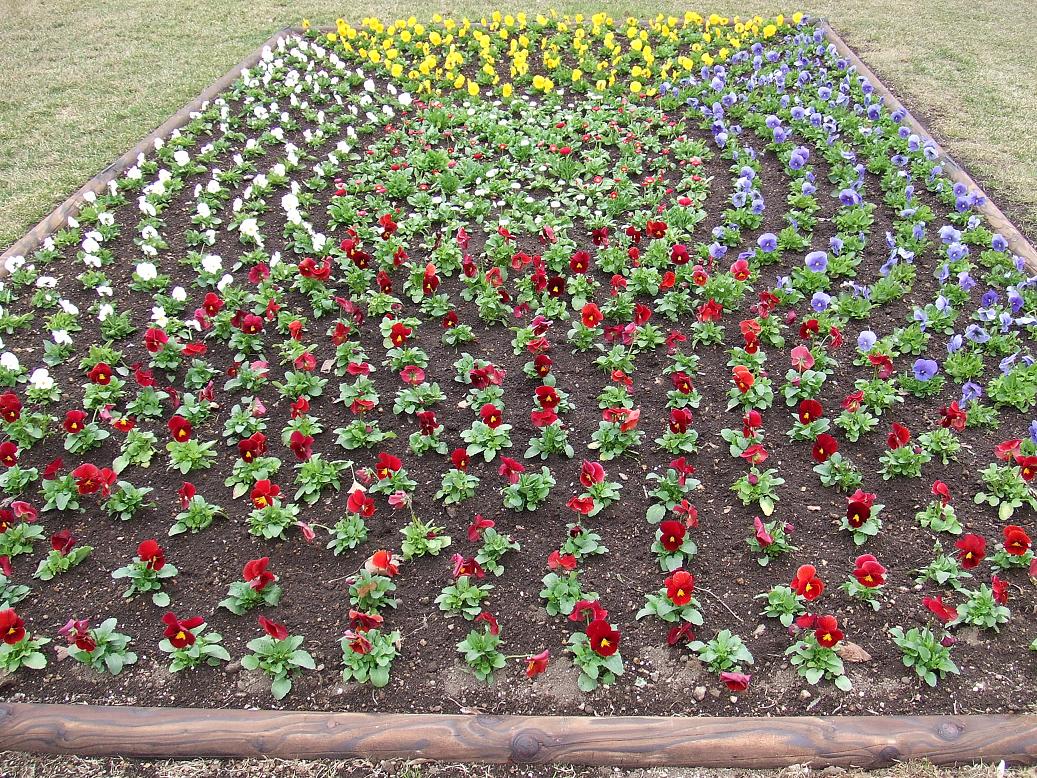 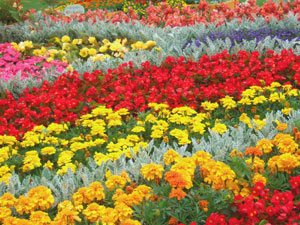 16m
xm
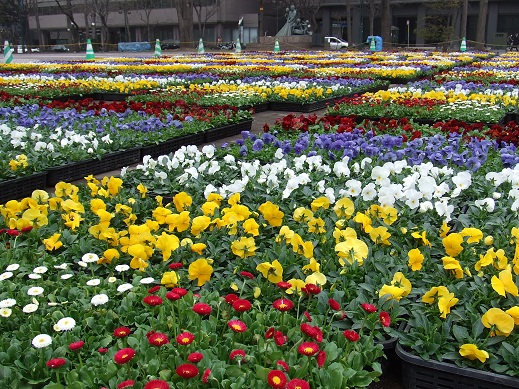 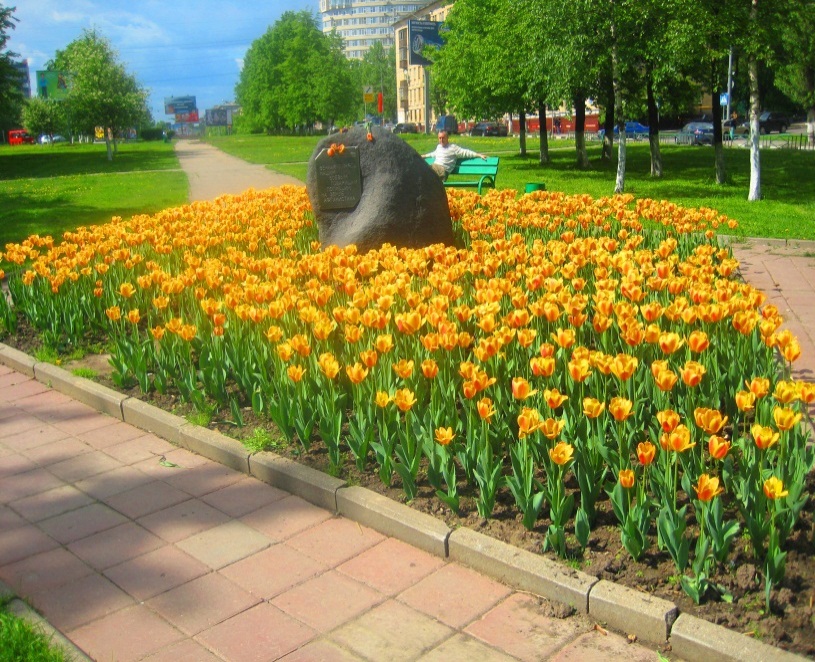 xm
解　答
25－x　m
道幅の長さをxmとすると・・・
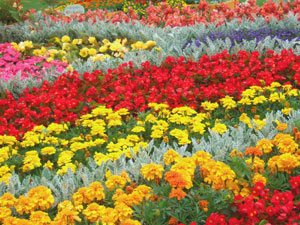 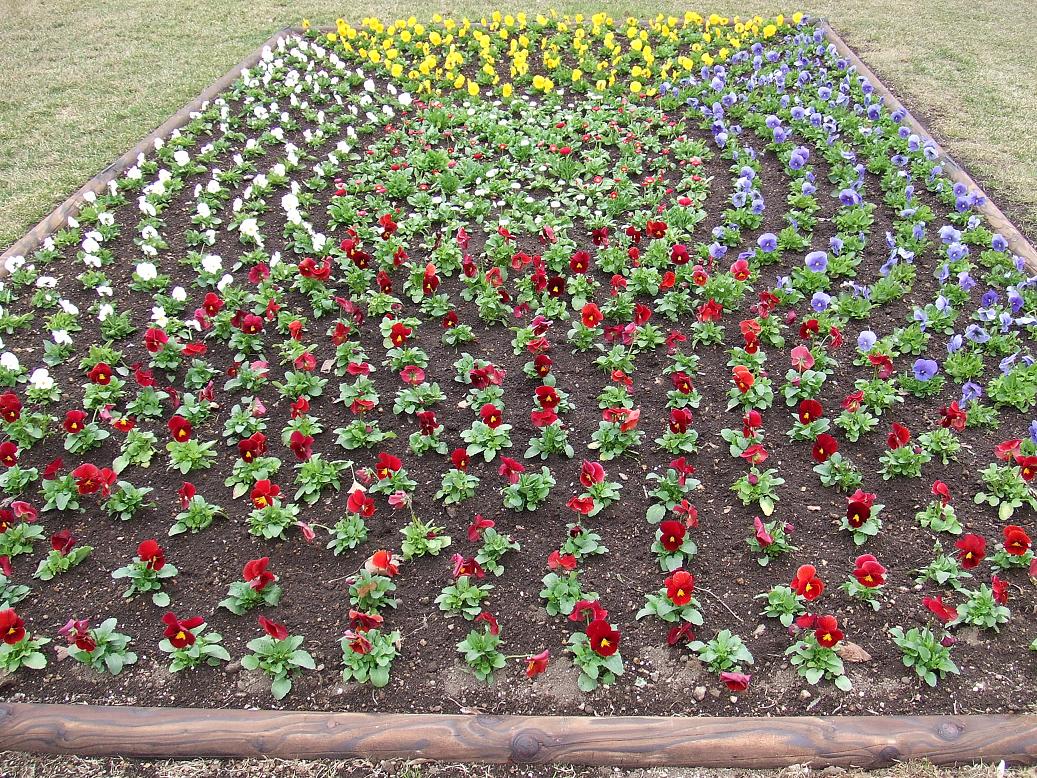 360m2
16－ｘ　m
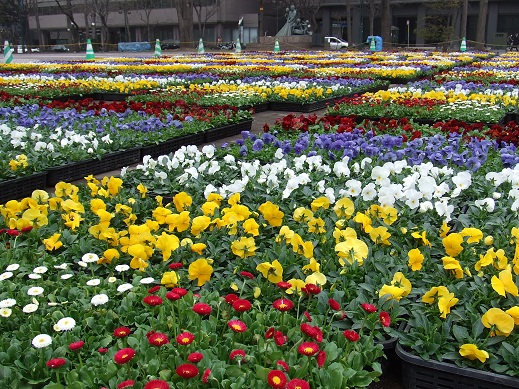 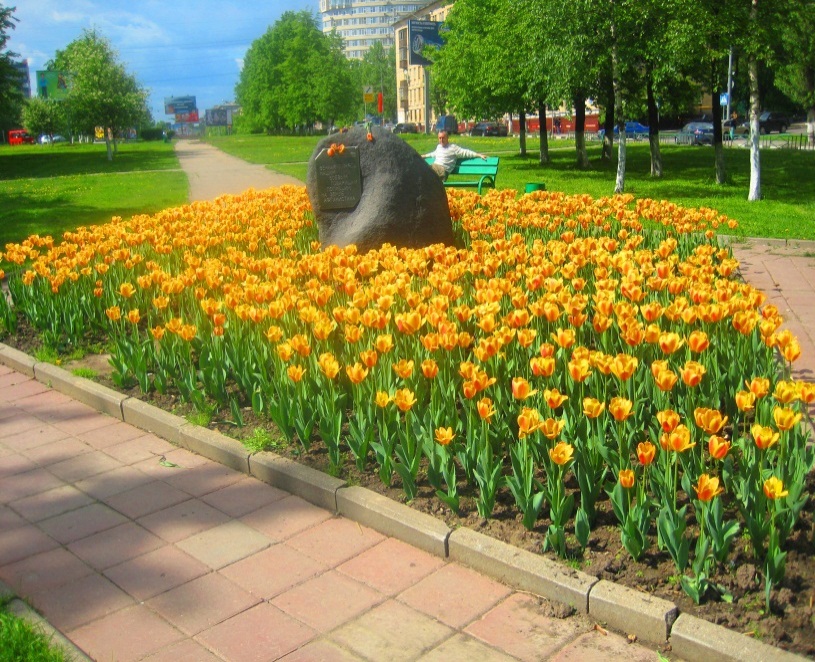 (式)
(25－x)(16－x)＝360
　 x2－41x＋40＝0
　(x－40)(x－1)＝0
　　　　　　　　  x＝40，1
x＝40は、道幅が畑の縦、横の長さより大きくなり問題に合わない。
よって　1m
問　題　(数での活用)
連続した2つの整数があります。それぞれを2乗した数の和が２６５になるとき、これら2つの整数を求めなさい。
解　答
連続した2つの整数を　ｘ、ｘ＋１　とすると、
それぞれの2乗の和は　x2＋(x＋1)2＝265
整理すると　2x2＋2x＋1＝265
　　　　　　　　x2＋x－132＝0
左辺を因数分解すると　(x＋12)(x－11)＝0
x＝11、－12
これらの解は問題にあっている。
よって、2つの整数は　11，12　と　―12，－11
問　題(図形での活用２)
横が縦より２㎝長い長方形の厚紙があります。この４すみから１辺が３㎝の正方形を切り取りふたのない直方体の容器をつくると、その容積が９３㎝3になった。初めの厚紙の縦と横の長さを求めなさい。
３㎝
３㎝
解　答
初めの厚紙の縦の長さを　x　㎝とすると、
横の長さは　x+2　㎝
直方体の高さは　3　㎝、
縦は　x－6　㎝、横は　x－4　㎝　
容積は　93　㎝3
３㎝
３㎝
x
3
x－6
x－4
x+2
解　答
（式）
3(x－6)(x－4)＝93
　(x－6)(x－4)＝31
　x2－10x＋24＝31
　　x2－10x―7＝0
解　答
初めの厚紙の縦の長さを（　　　　）㎝とすると、
横の長さは（　　　　）㎝、直方体の高さは（　　　　）㎝、
縦は　（　　　　）㎝、横は　（　　　　）㎝　
容積は　（　　　　）㎝3
３㎝
３㎝
（　）
（　　）
（　　　）
（　　　）
（　　　）